UAZ 31514      давлат рақами  85 362 FAA,  шасси рақами  Т0012975/Т00576975,    двигател рақами 32001*94188 , ишлаб чиқарилган йили  1996 йил,
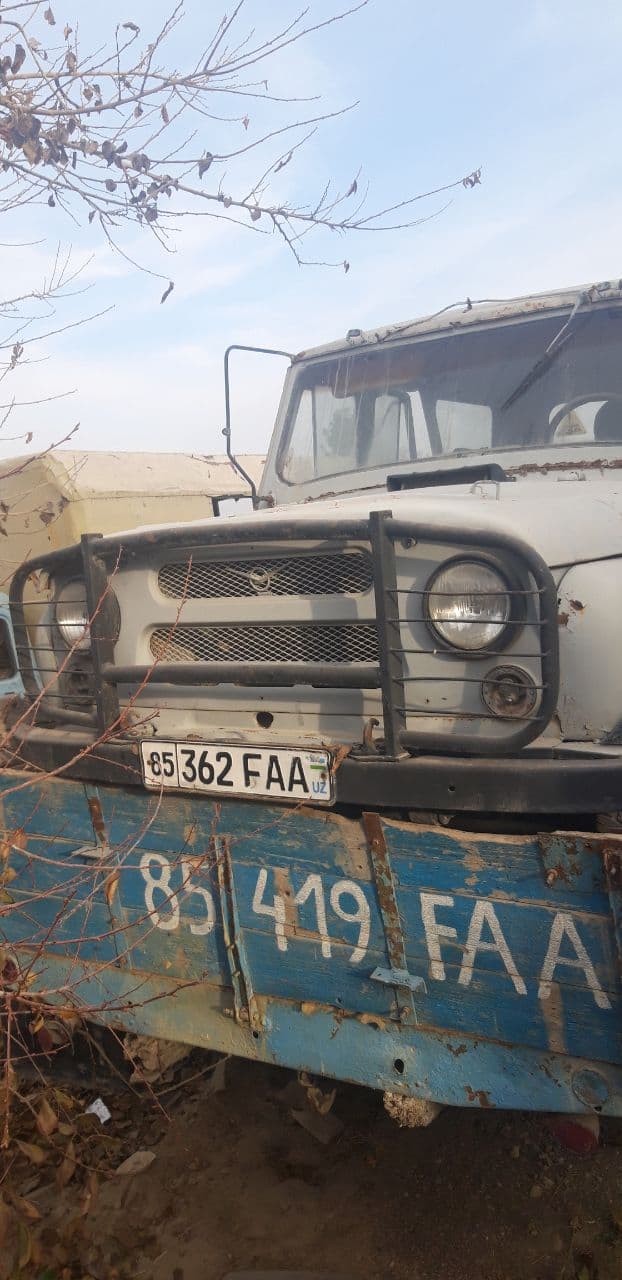